FUENTES POSIBLES PARA SEGUNDA EVALUACIÓN
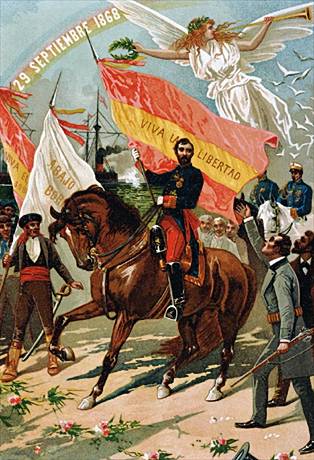 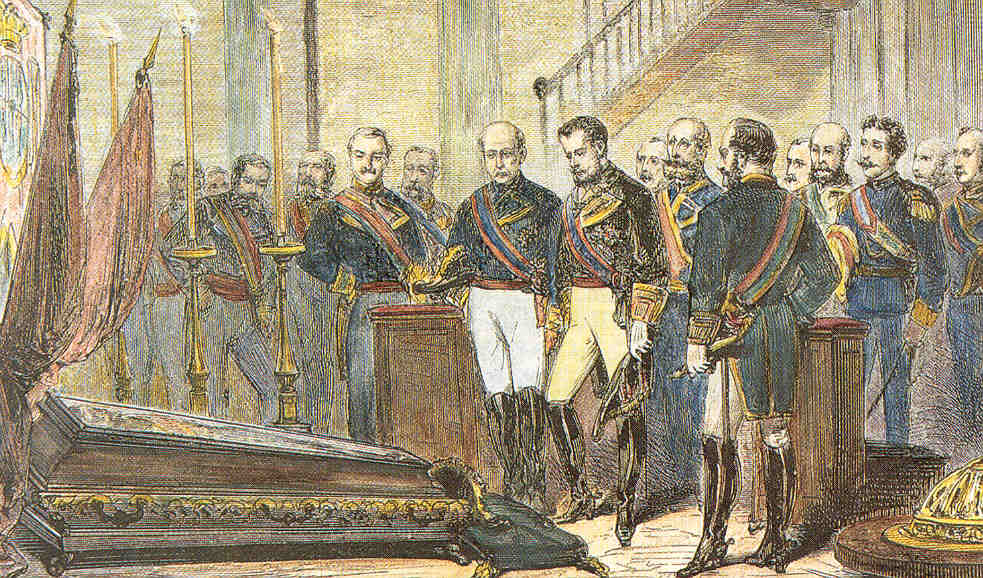 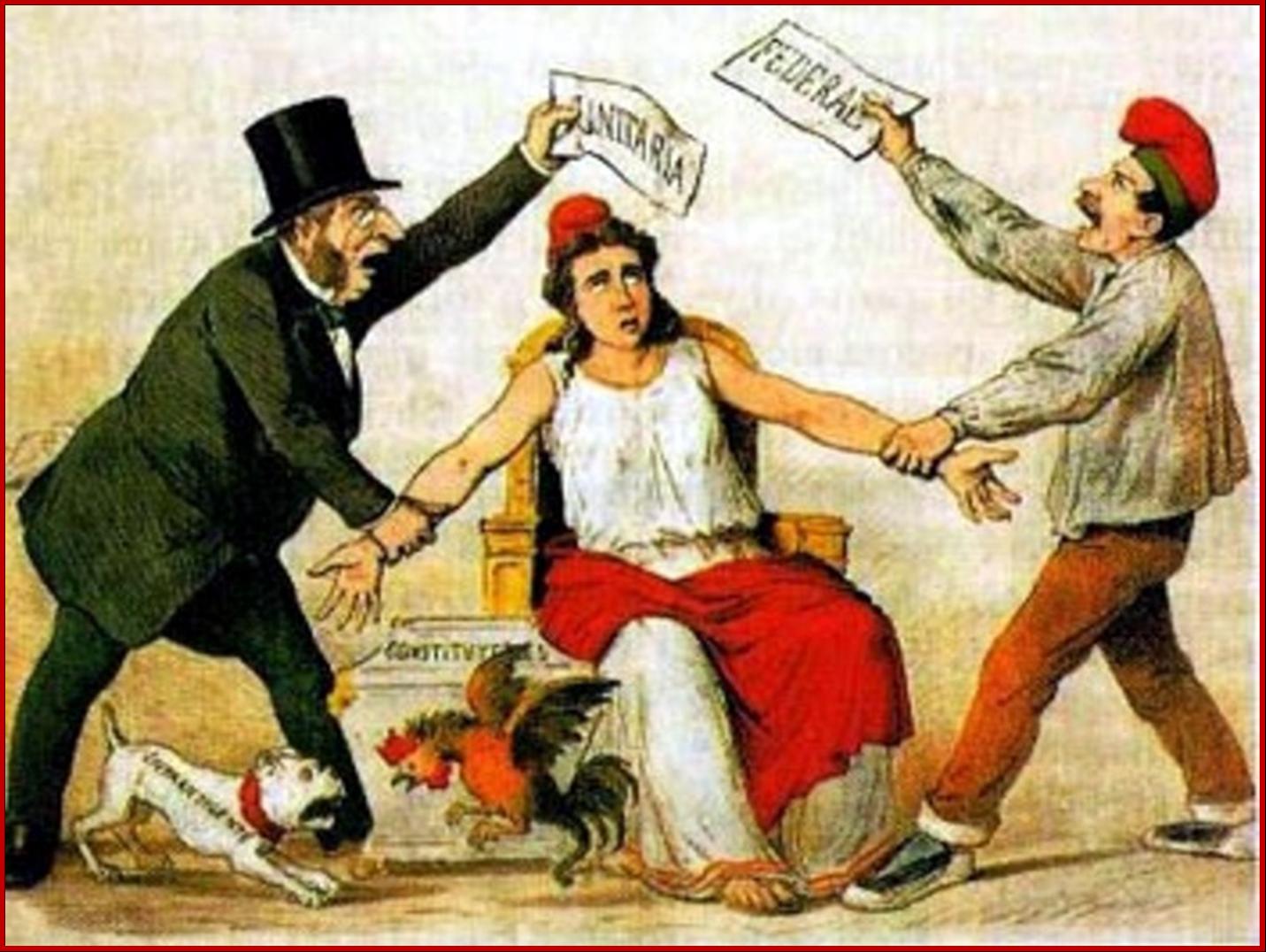 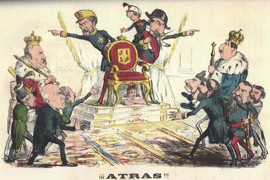 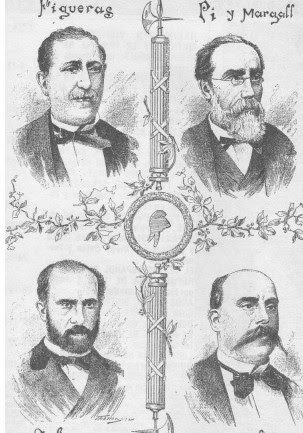 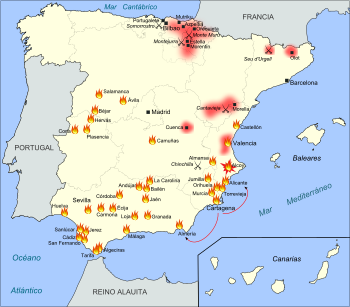 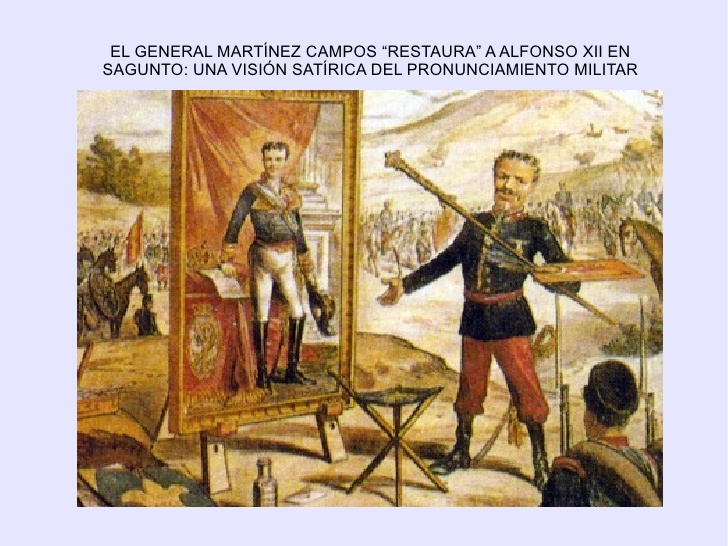 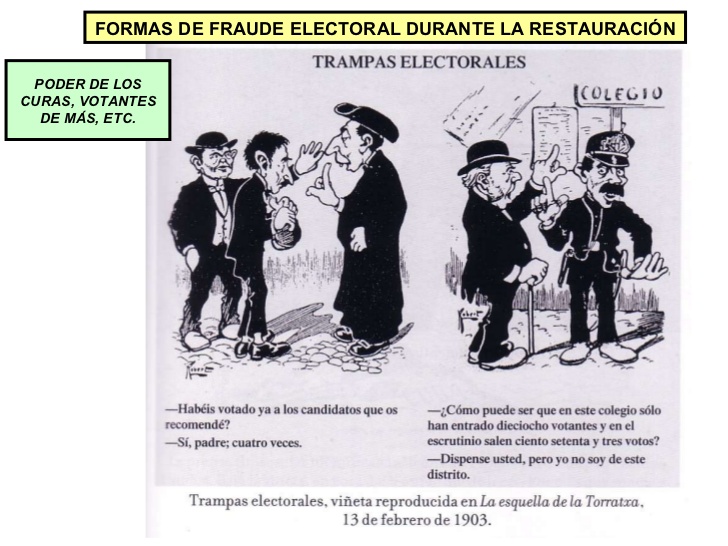 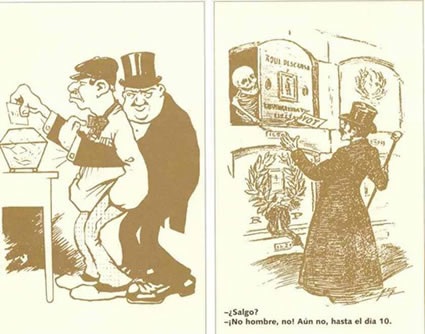 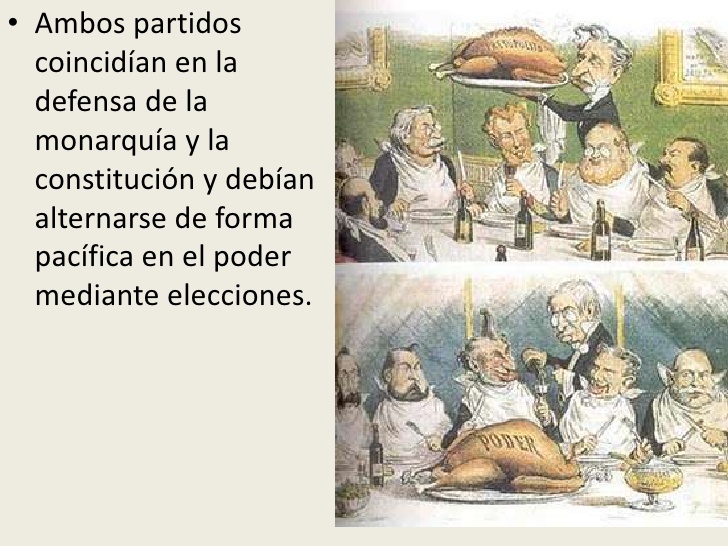 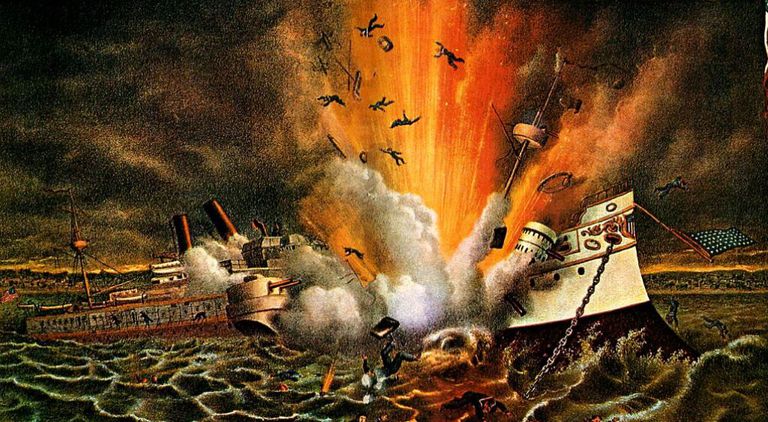 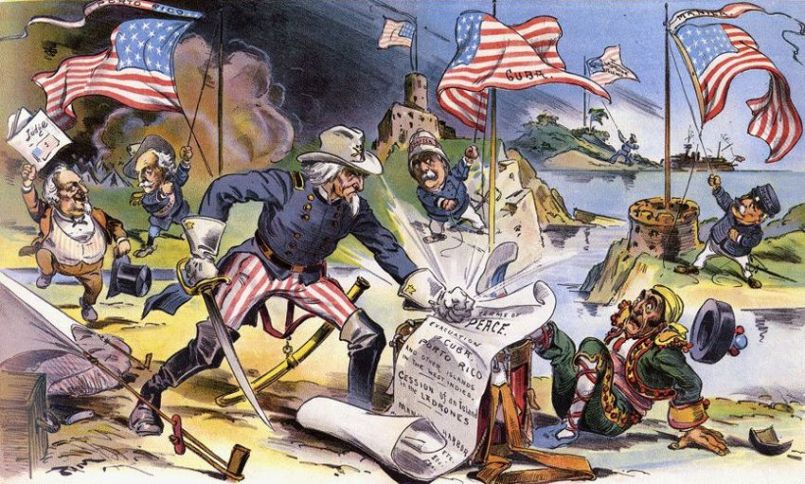 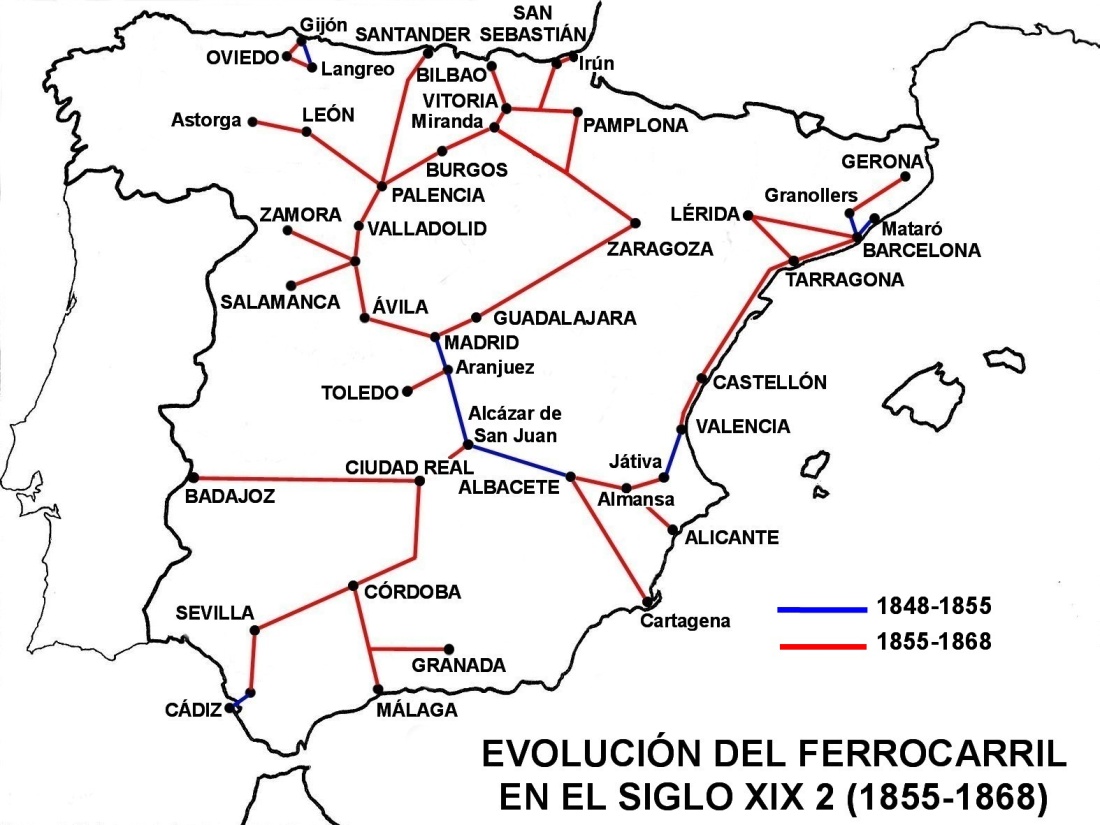 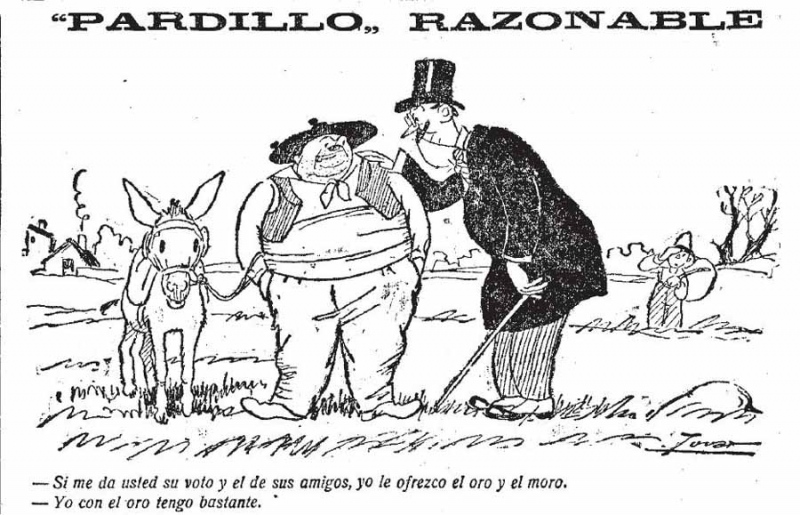 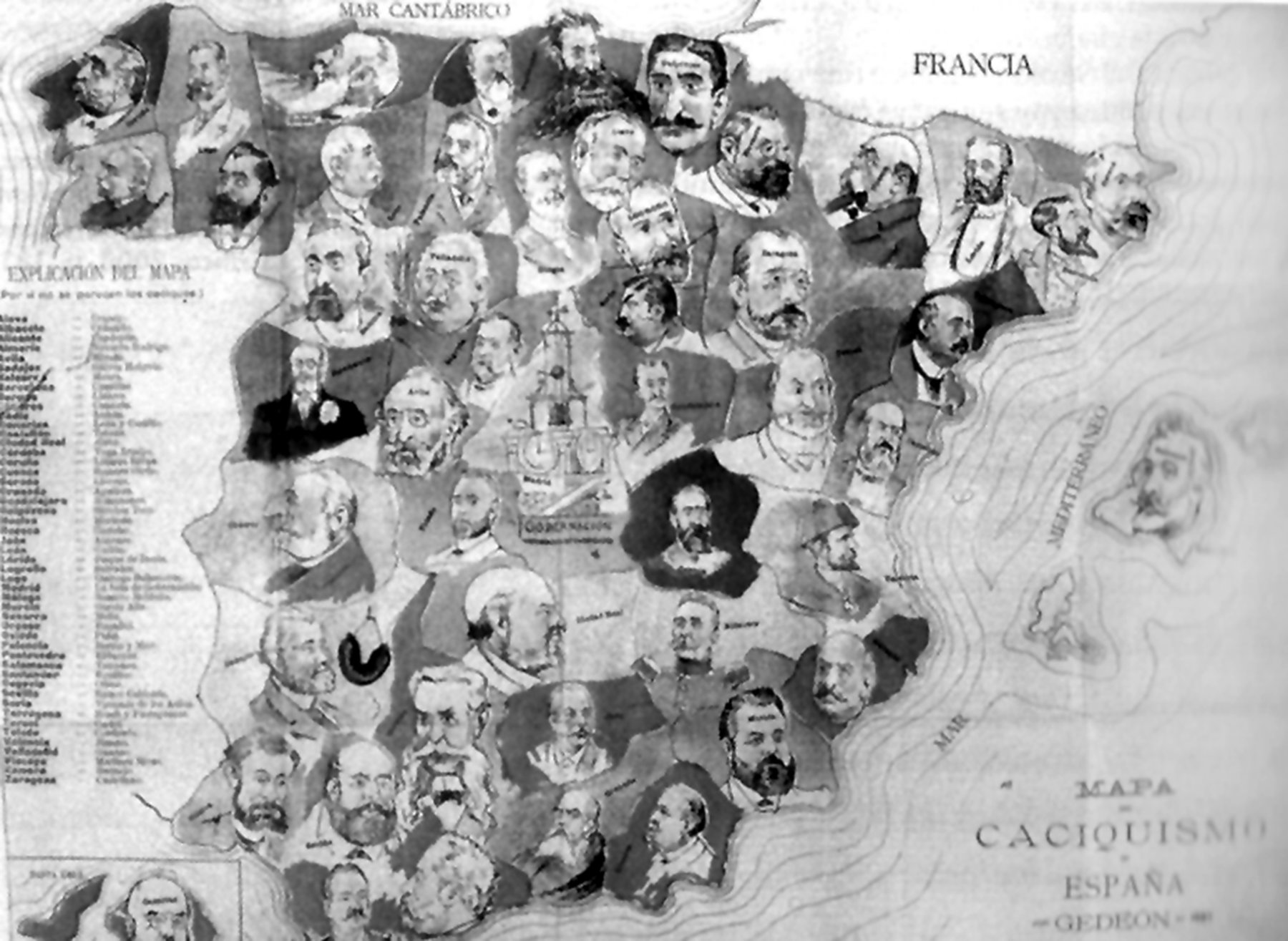 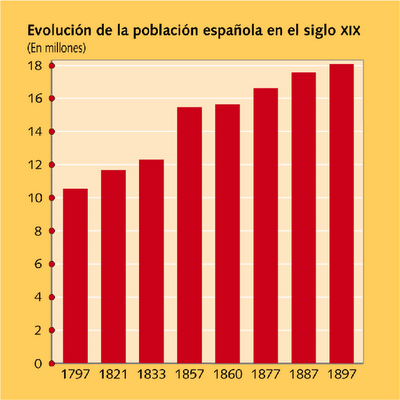 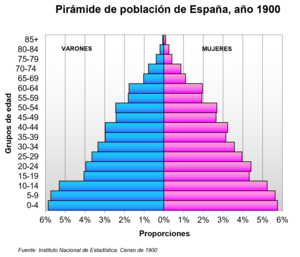 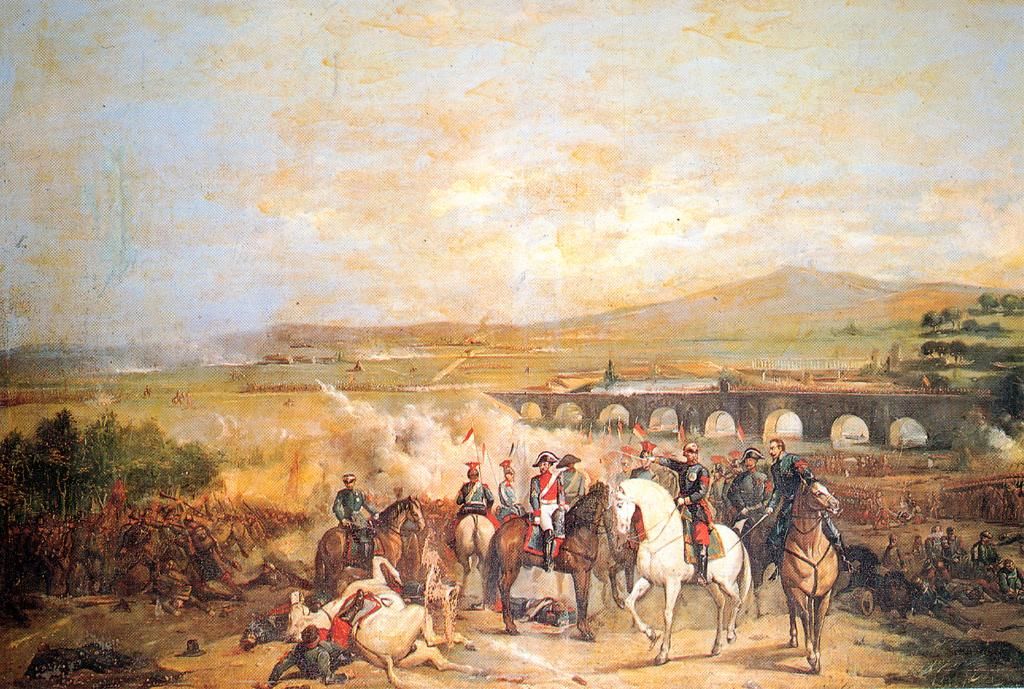 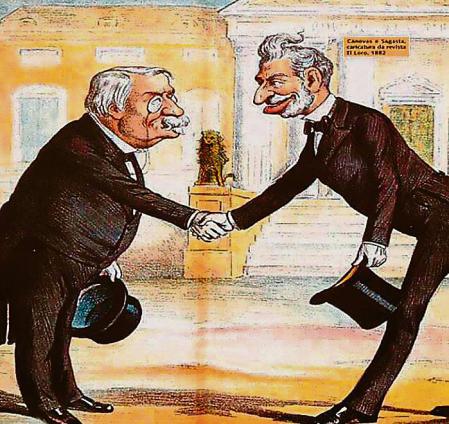 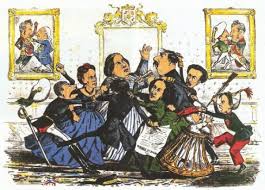 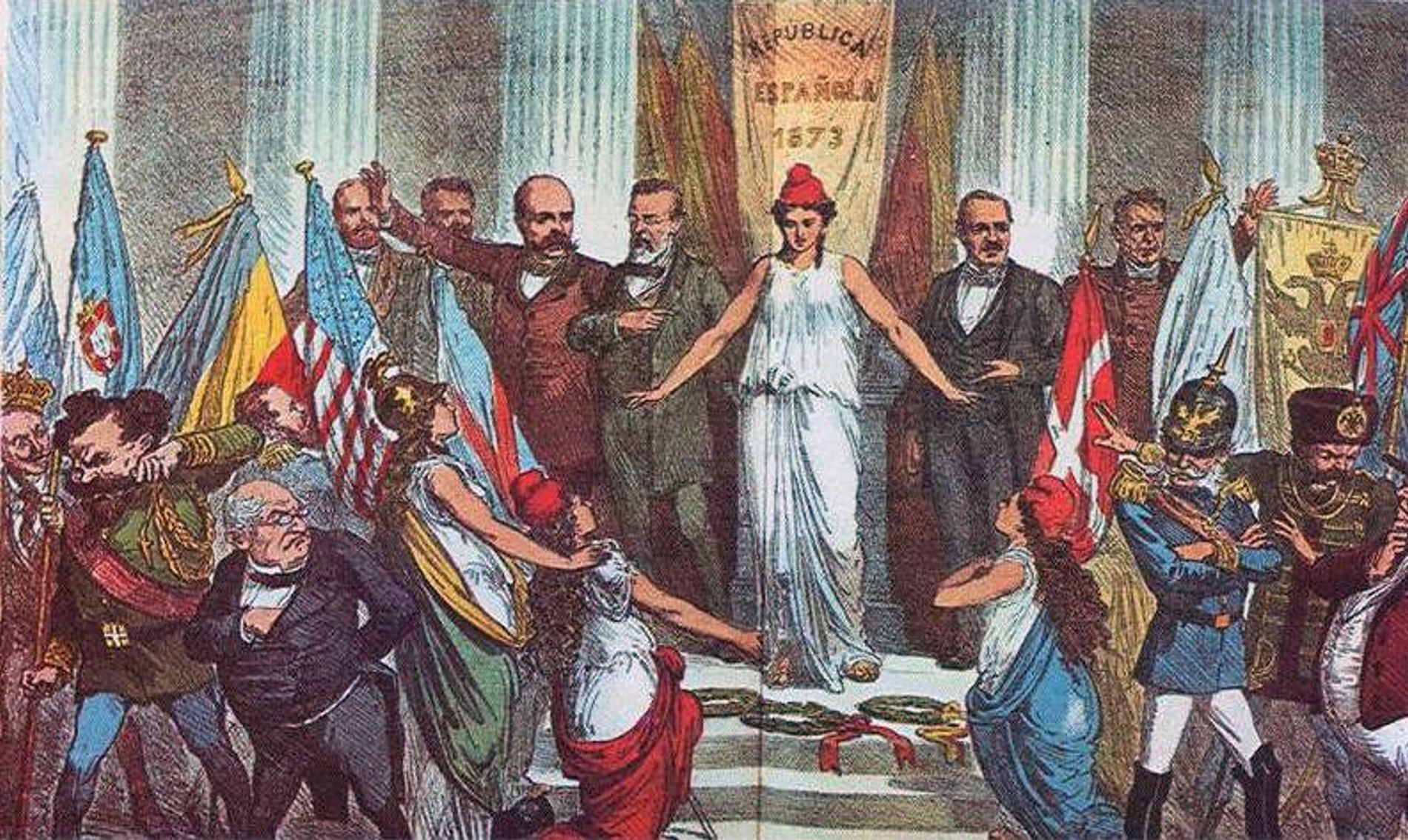 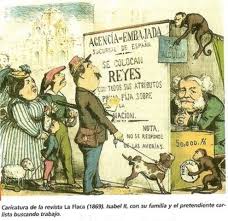 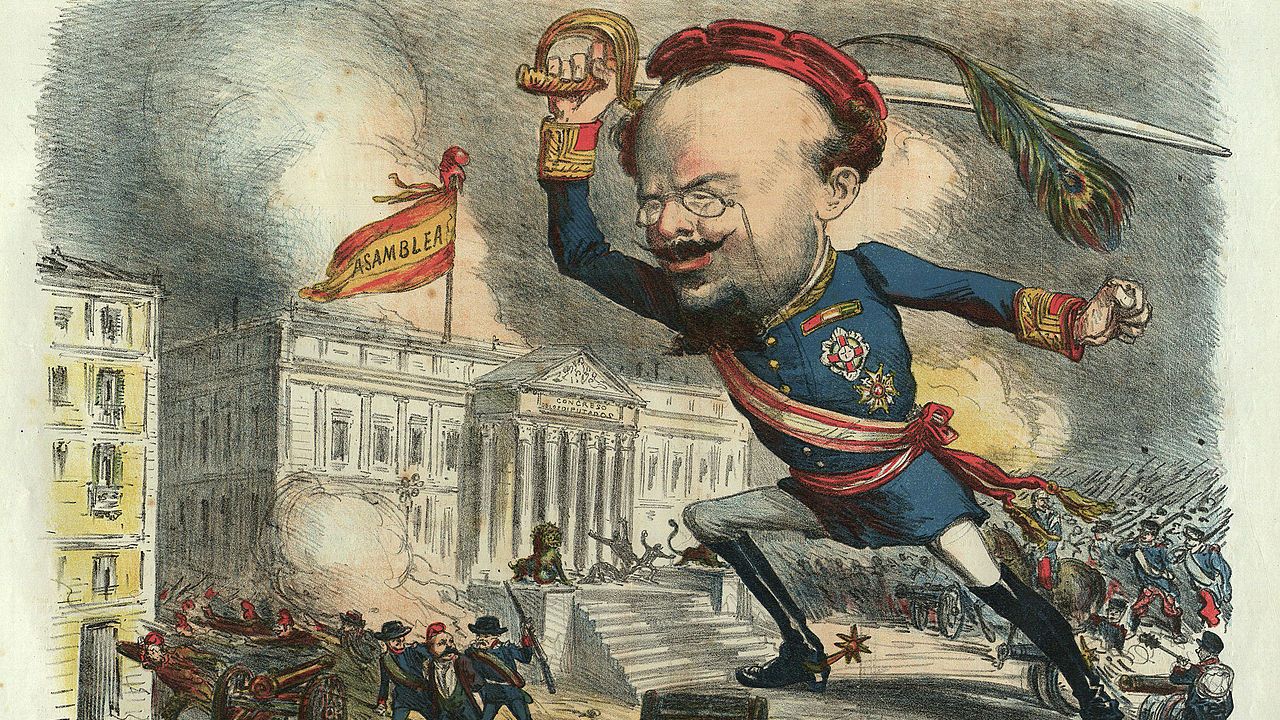 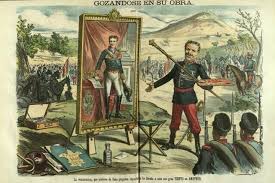